Machine Learning in SUSY Exploration
杨 金 民
ITP，Beijing
1708.06615        J  Ren, L Wu, JMY, J Zhao
1807.09088        M Abdughani, J Ren, L Wu, JMY
丹东 2018.8.24
Contents
Introduction 
Machine learning scan in SUSY  
Graph neural network in SUSY 
Conclusion
1  Introduction
Machine learning 
 -- a subset of artificial intelligence
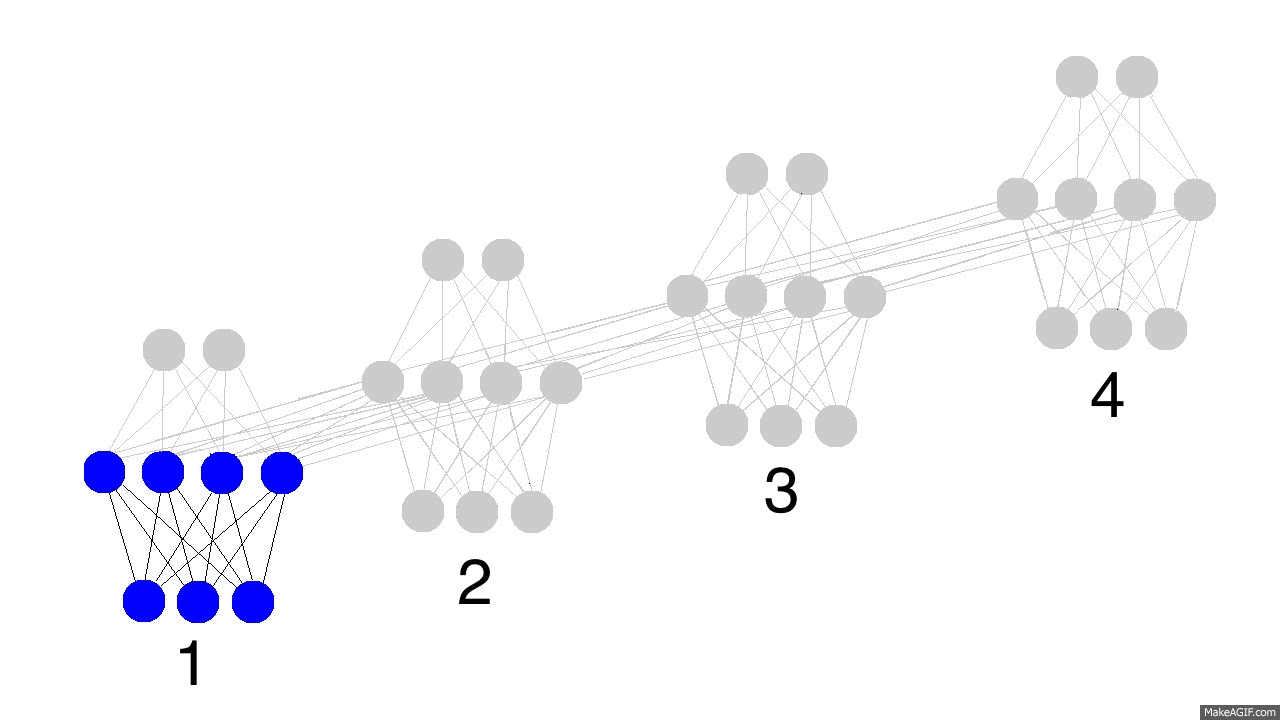 04/35
Machine Learning in HEP
Several advanced machine learning (computer learns from data) and data mining (knowledge learning from data) techniques are applied
Signal-background discrimination
Jet tagging
Pileup mitigation
………
05/35
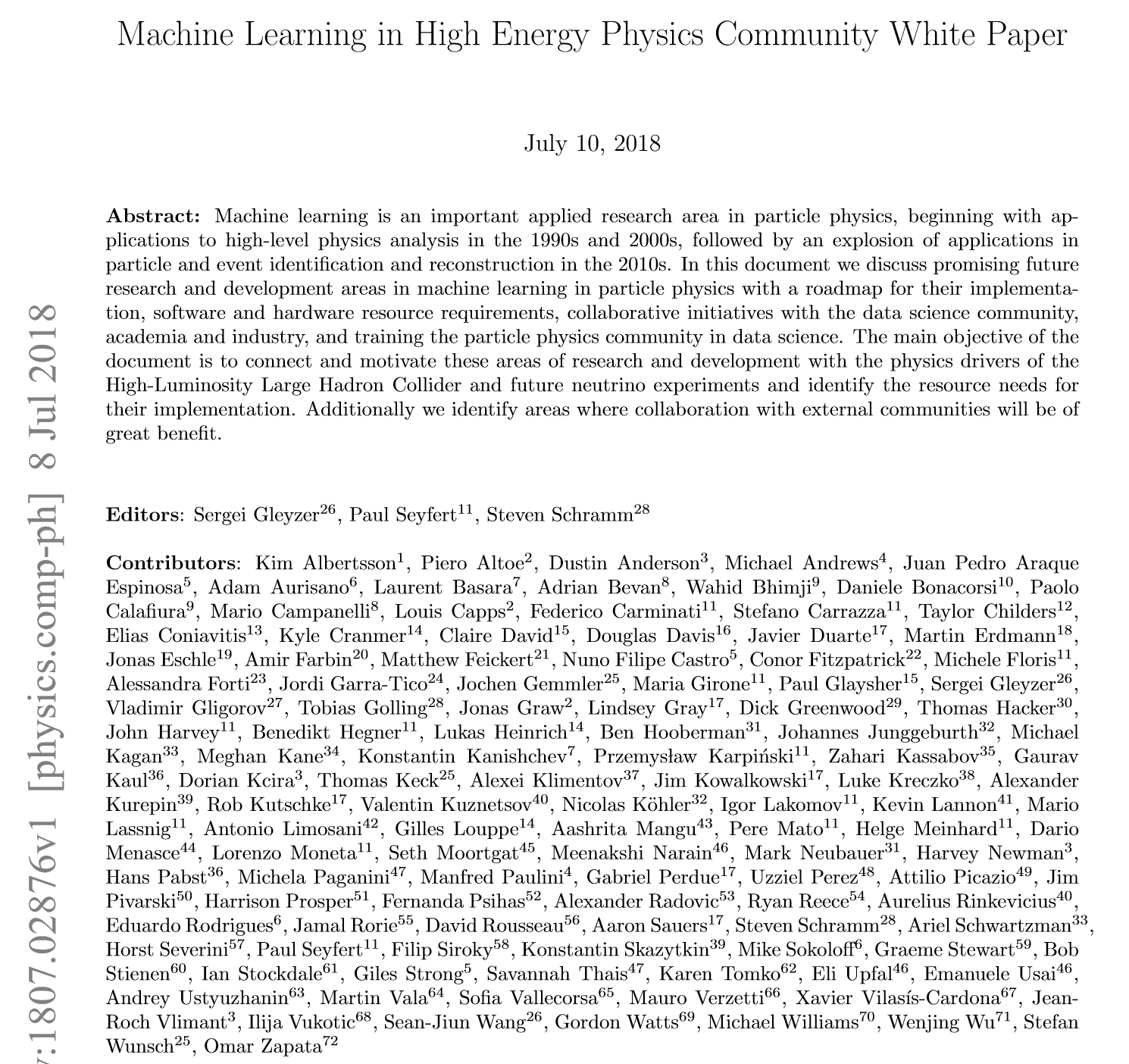 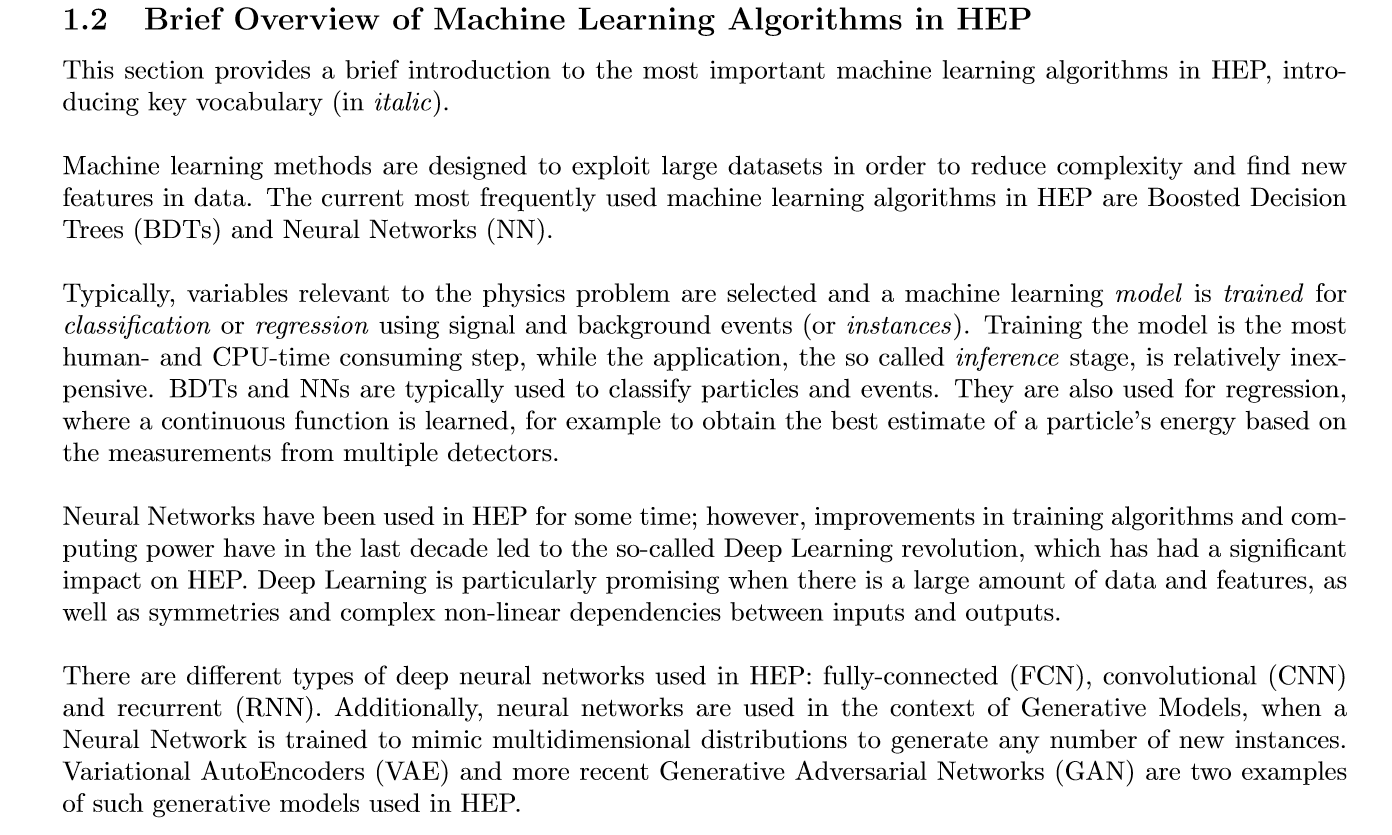 06/35
Our Works
Machine learning in SUSY parameter space exploration
1708.06615     J. Ren, L. Wu, JMY, J. Zhao
Graph neural network for SUSY search
1807.09088      Abdu, J. Ren, L. Wu, JMY
1809.?????    J. Ren, L. Wu, JMY
07/35
2  Machine Learning Scan in SUSY
1708.06615     J Ren, L Wu, JMY, J Zhao
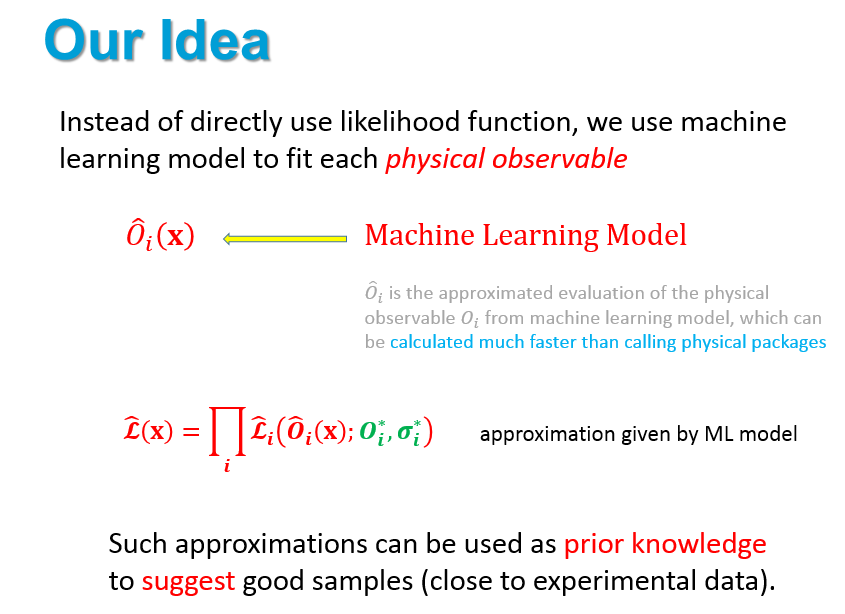 08/35
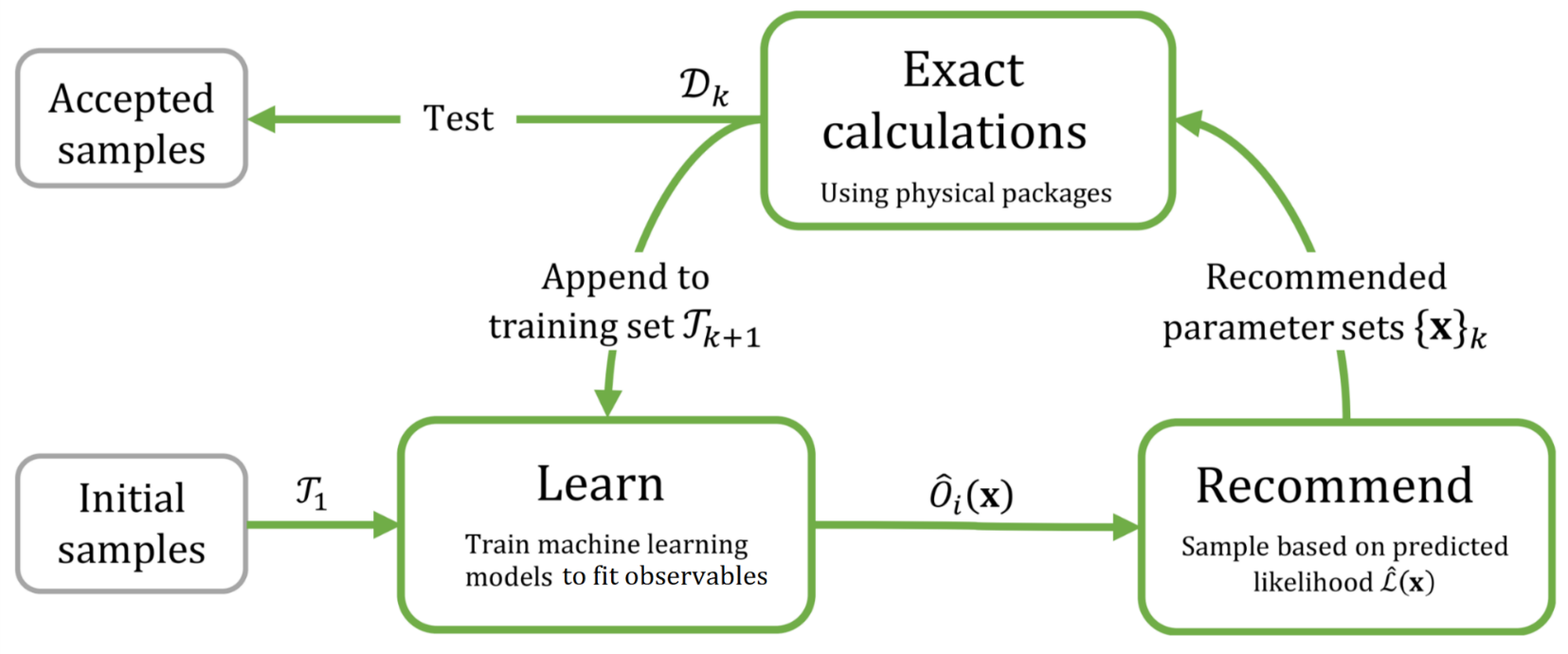 09/35
MSSM alignment limit
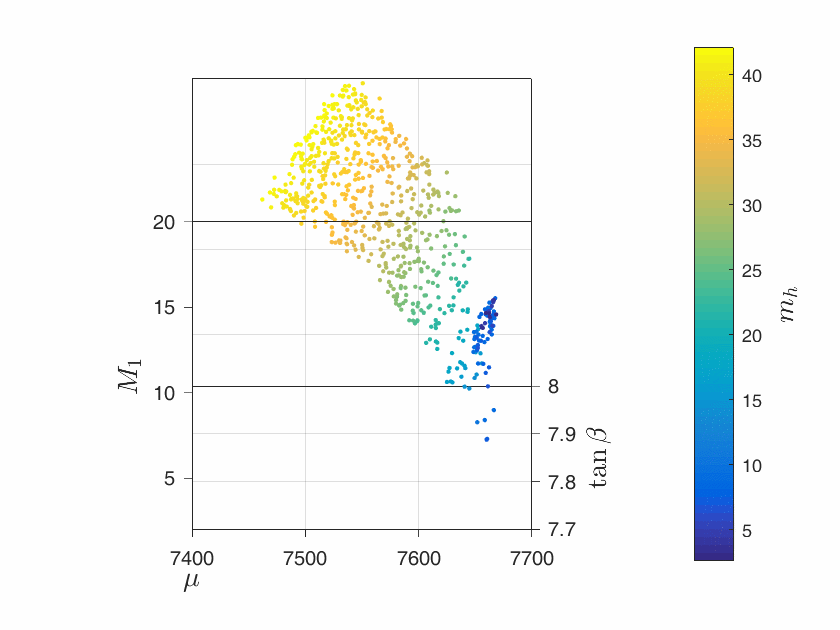 10/35
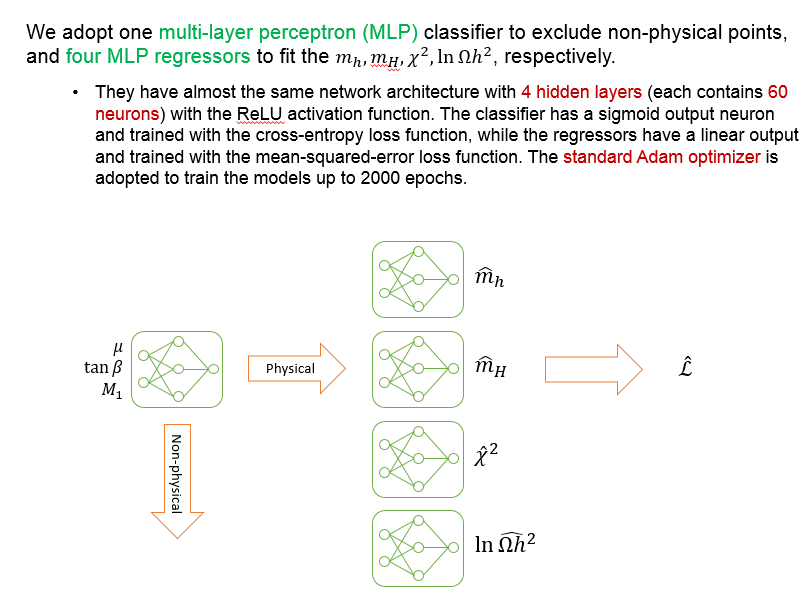 11/35
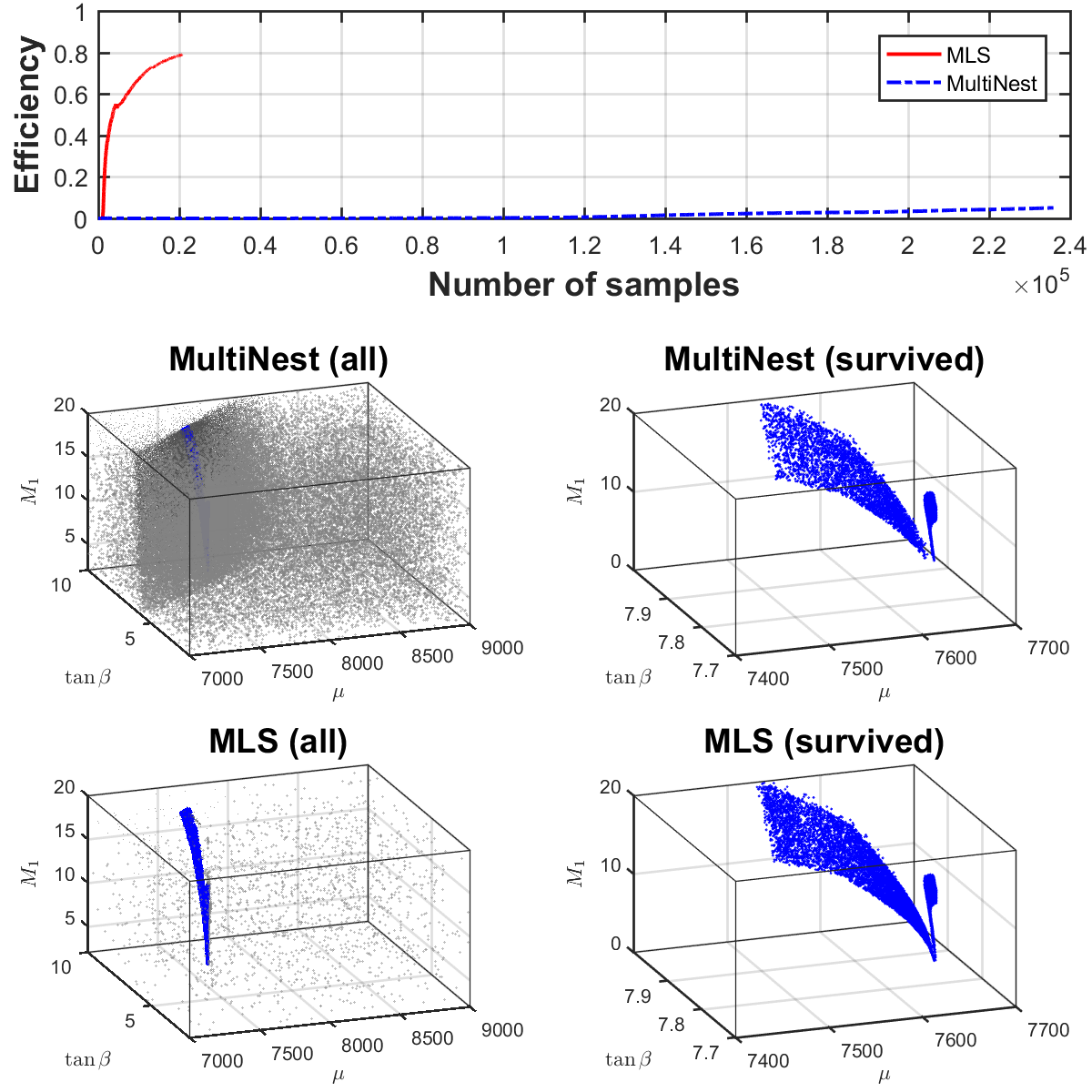 Gray points—wasted

Blue points --survived
12/35
MSSM/mSUGRA
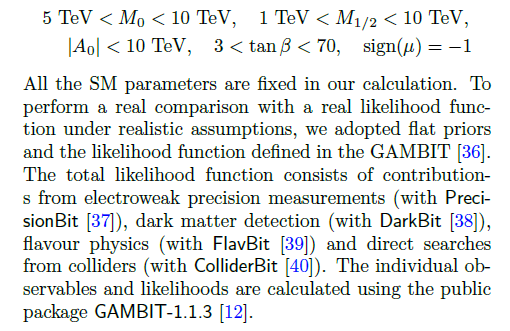 13/35
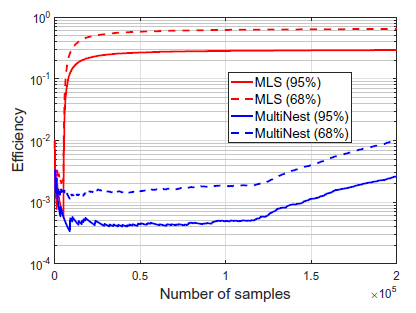 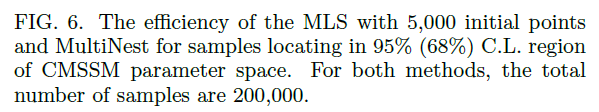 14/35
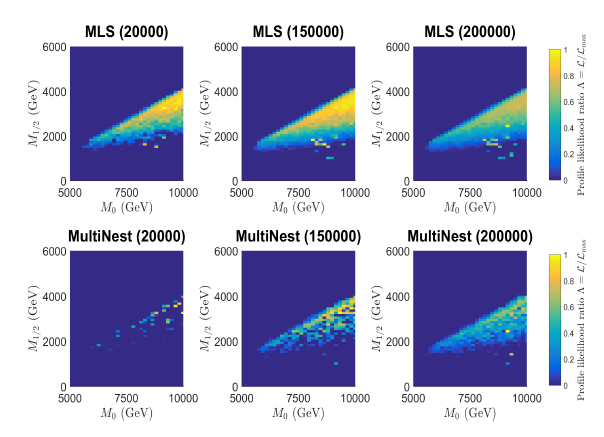 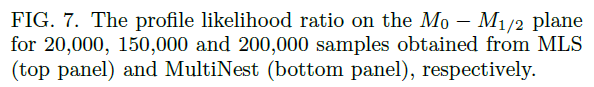 15/35
3  Graph Neural Network for SUSY
1807.09088      M Abdu, J Ren, L Wu, JMY
An event is a signal or background ?
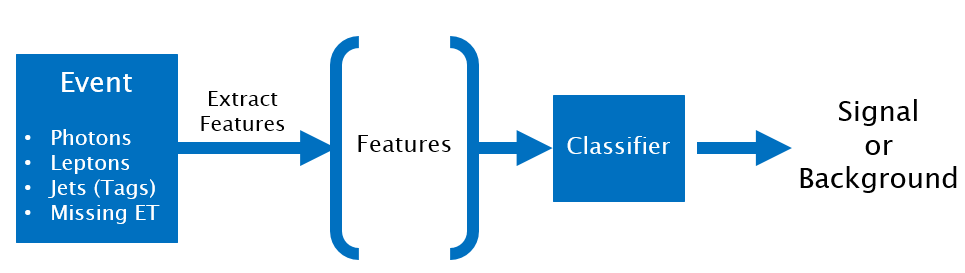 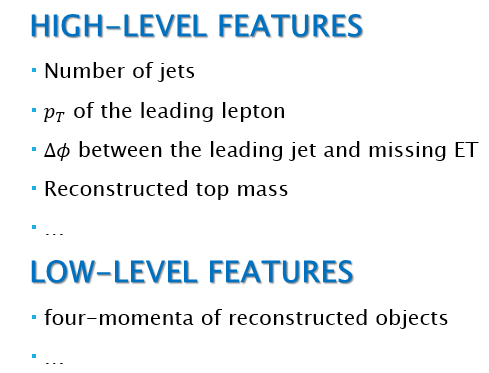 16/35
Methods for Event Selection
Cut-flow
B
S
Signal Region
Control Region
17/35
Methods for Event Selection
Cut-flow
Machine Learning
Boosted Decision Tree (BDT)
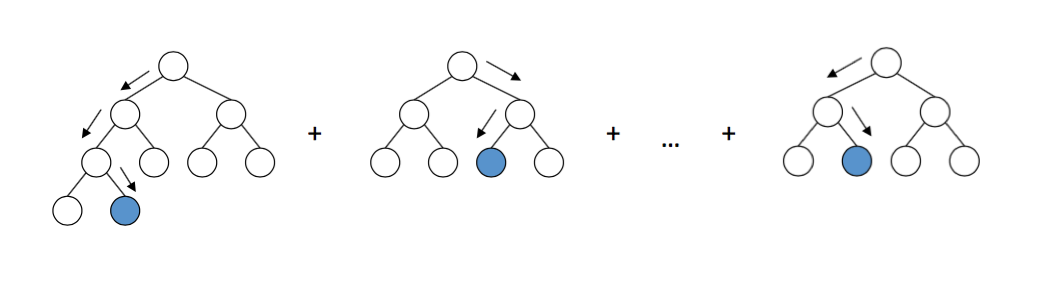 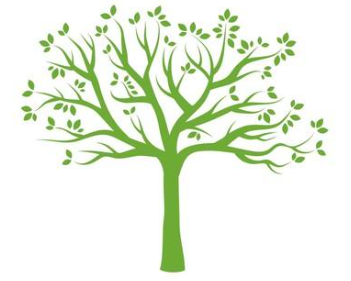 a lot of trees   a forest
When an event comes, it passes each tree and is valued 1(signal) or 0(background). Finally, these values are averaged.
18/35
Methods for Event Selection
Cut-flow
Machine Learning
Boosted Decision Tree (BDT)
Neural Networks
Shallow Neural Network (NN)
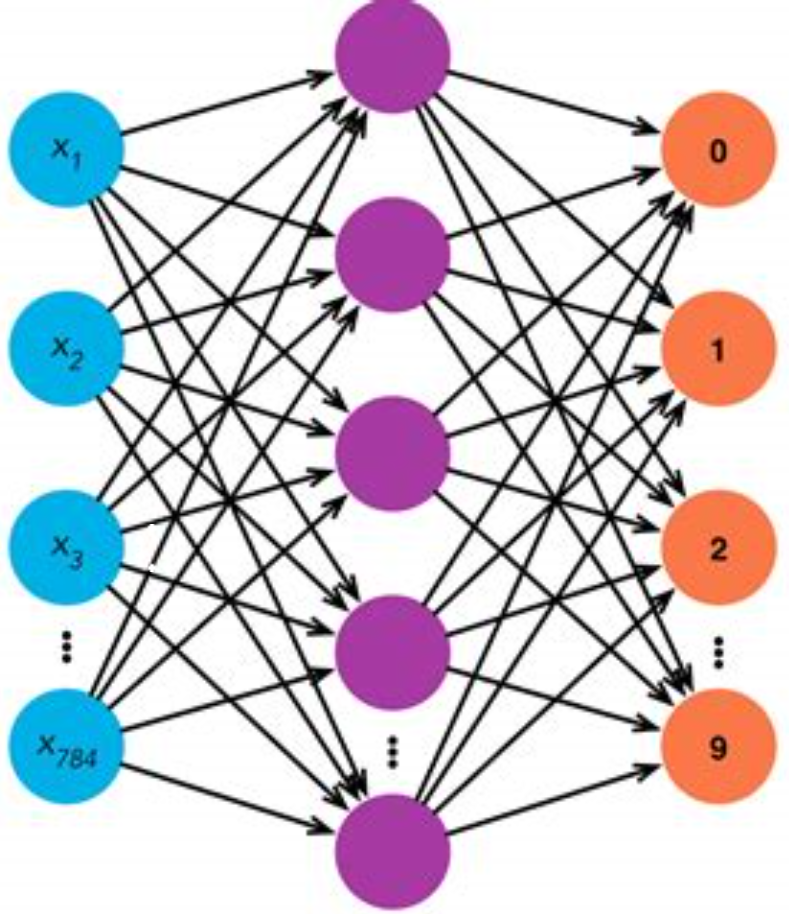 19/35
Methods for Event Selection
Cut-flow
Machine Learning
Boosted Decision Tree (BDT)
Neural Networks
Shallow Neural Network (NN)
Deep Learning
Deep Neural Network (DNN) 	1410.3469, 1402.4735, 1803.01550
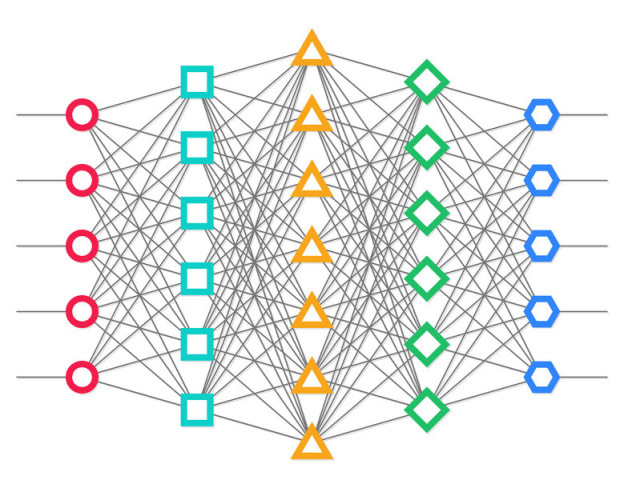 20/35
Methods for Event Selection
Cut-flow
Machine Learning
Boosted Decision Tree (BDT)
Neural Networks
Shallow Neural Network (NN)
Deep Learning
Deep Neural Network (DNN)	1410.3469, 1402.4735, 1803.01550
Convolutional Neural Network (CNN)	1708.07034
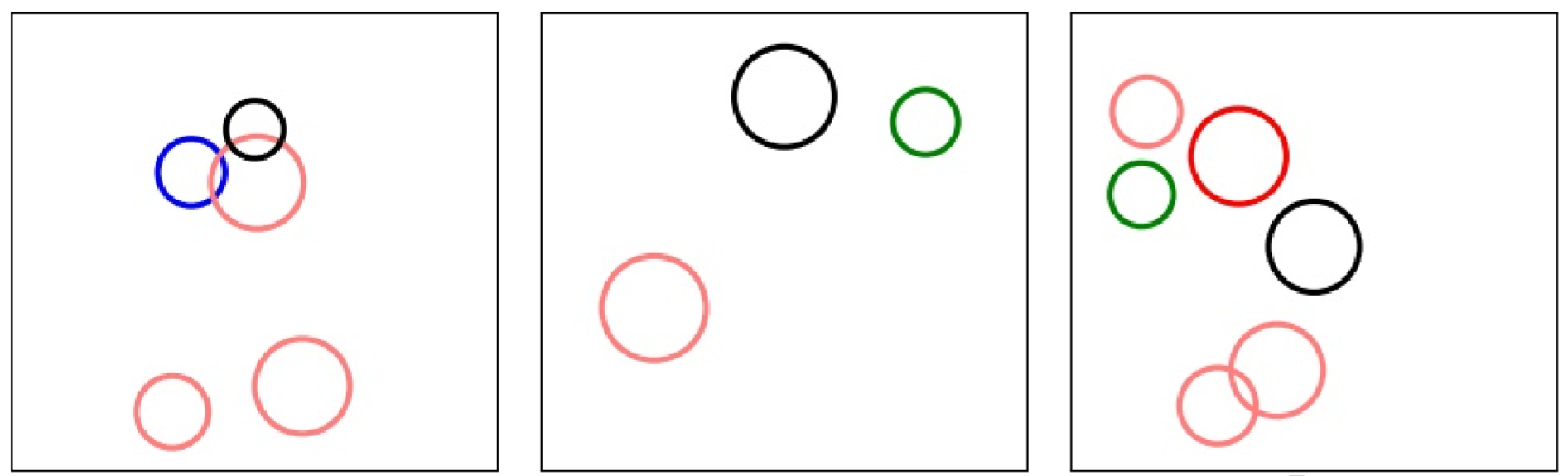 21/35
Pros and Cons
Cut-flow is simple but coarse, hurts signal events.
BDT can be viewed as an optimized version of cut-flow.
BDT is explainable, while NNs are hard to explain.
NNs are more powerful than BDT for non-linear mapping.
Most machine learning methods use fixed-length of inputs.
22/35
Event as Graph
Our Idea
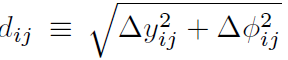 S
MP
encode
S
S
S
B
vote
average
signal or background
23/35
Graph Classification as Event Selection
S
B
number of events
score
filtered out
selected
24/35
Performance Index
25/35
具体的操作（1）
Message Passing Neural Network
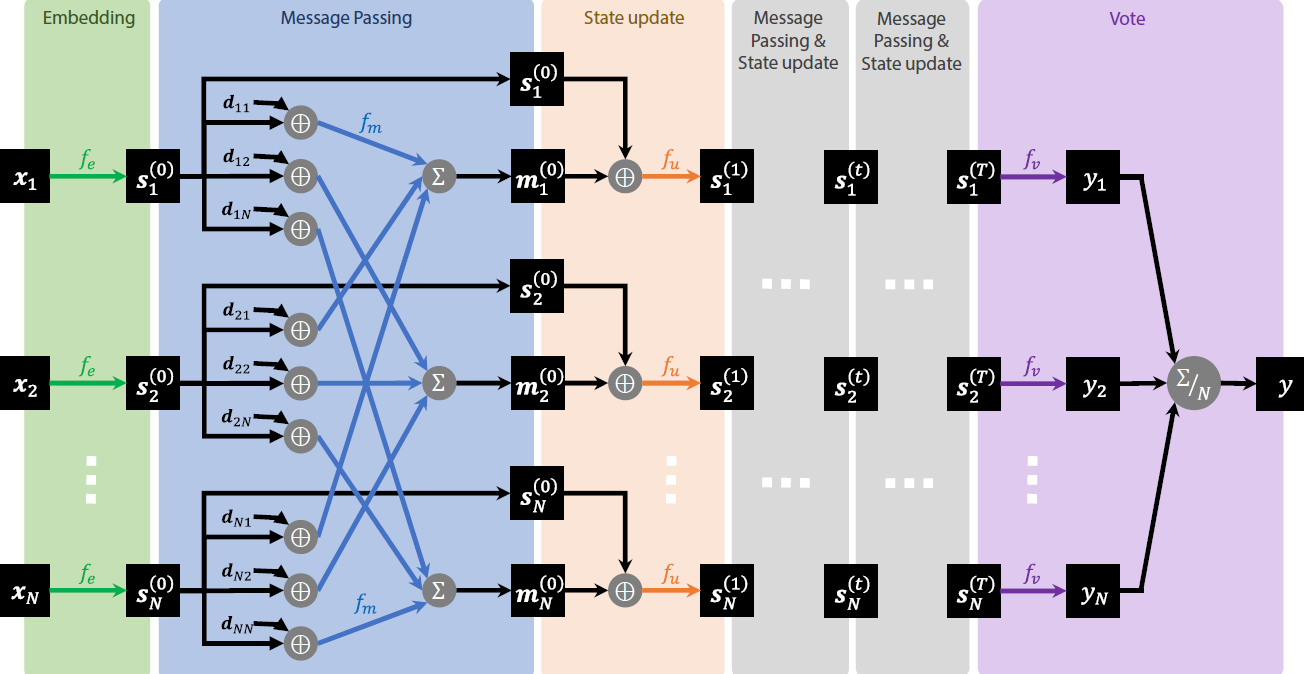 26/35
具体的操作（2）
Neural Network Model
Training
relu: rectified linear unit  (non linear trans)
计算速度快，广泛应用于深度学习中
Binary Cross-Entropy (BCE) as loss function.
Calculate gradients using error back-propagation.
Optimize network parameters using Adam algorithm.
Training with mini-batch of examples.
Adopt early stopping to prevent overfitting.
expand: 把距离展开到多个高斯基底上，
                形成一个向量表示
27/35
Search for stop-pair signal
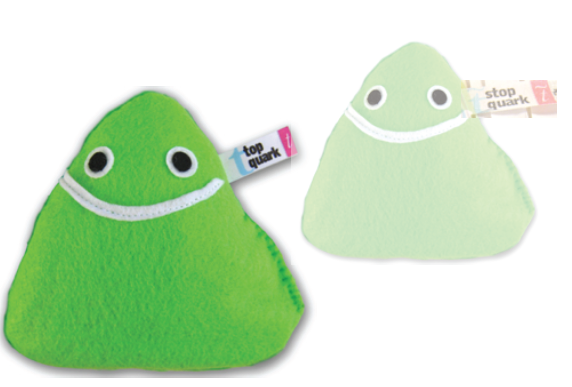 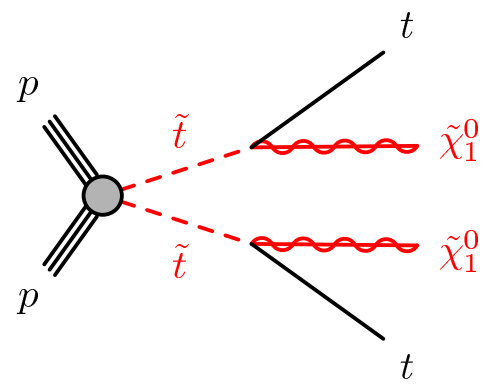 28/35
Search for stop-pair signal
29/35
Search for stop-pair signal
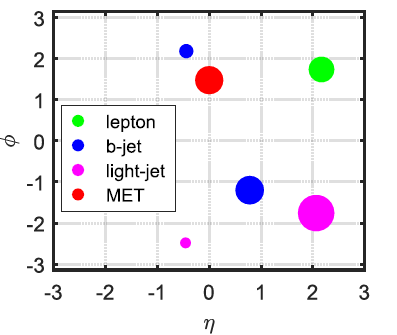 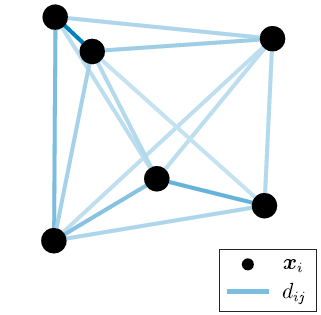 encoding
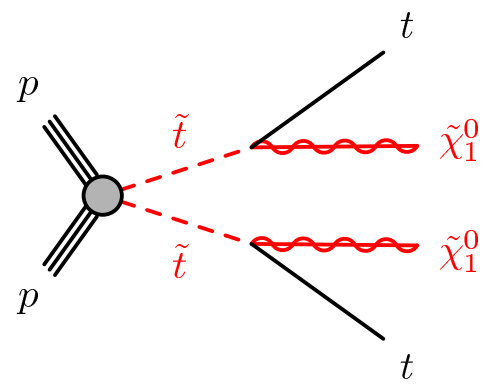 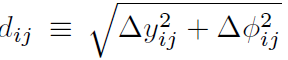 30/35
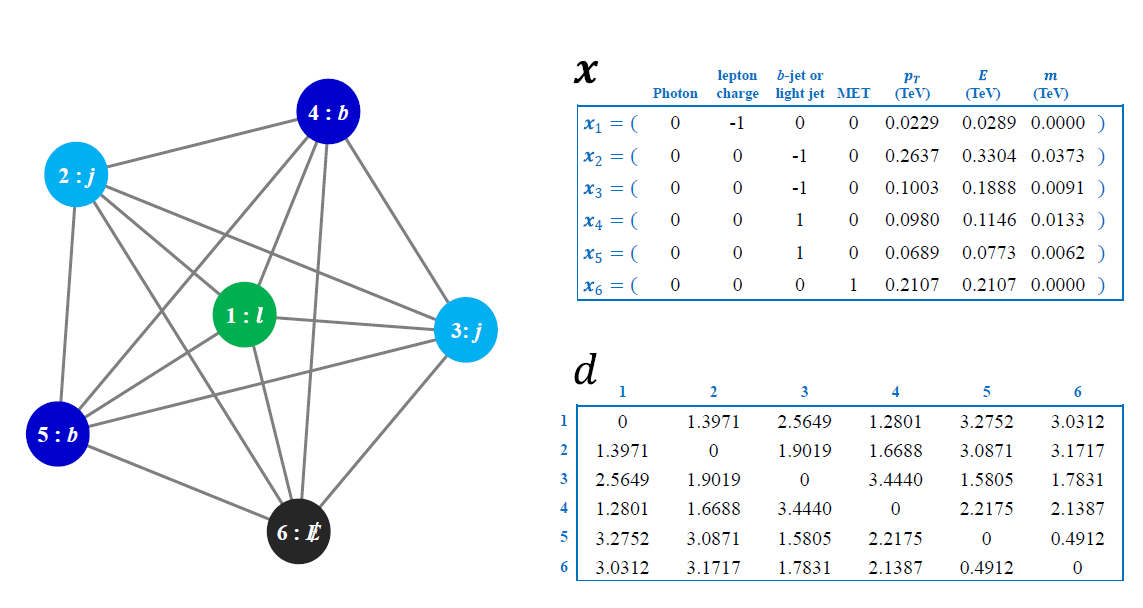 An event graph with detailed node features and distance
matrix, built from a Monte Carlo simulated event
31/35
Search for stop-pair signal
Training set 
300,000 signal events and 300,000 background events 
Validation set
100,000 signal events and 100,000 background events 
Tools
BDT: scikit-learn
NN/DNN/MPNN: pytorch
32/35
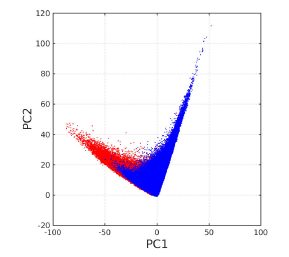 33/35
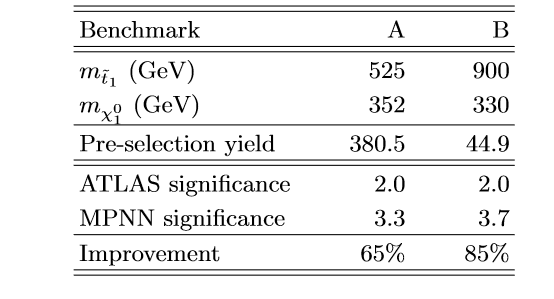 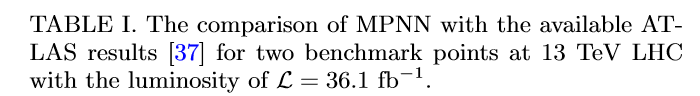 systematical uncertainty of backgrounds：10%
34/35
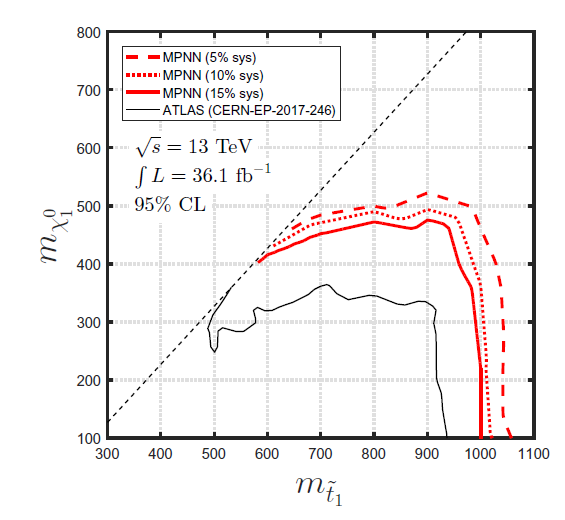 Conclusion
We propose to use machine learning for SUSY:
Thanks for your attention !